Муниципальное автономное дошкольное образовательное учреждение детский сад № 531
620012, г.Екатеринбург, ул.Кузнецова, 12, тел. 8(343)3207-35-00, 
e-mail: madoy531@mail.ru, сайт: http://531.tvoysadik.ru/
конкурс «ТИКО-изобретатель – 2018 «Весна идет…»
номинация: ДОШКОЛЬНИК
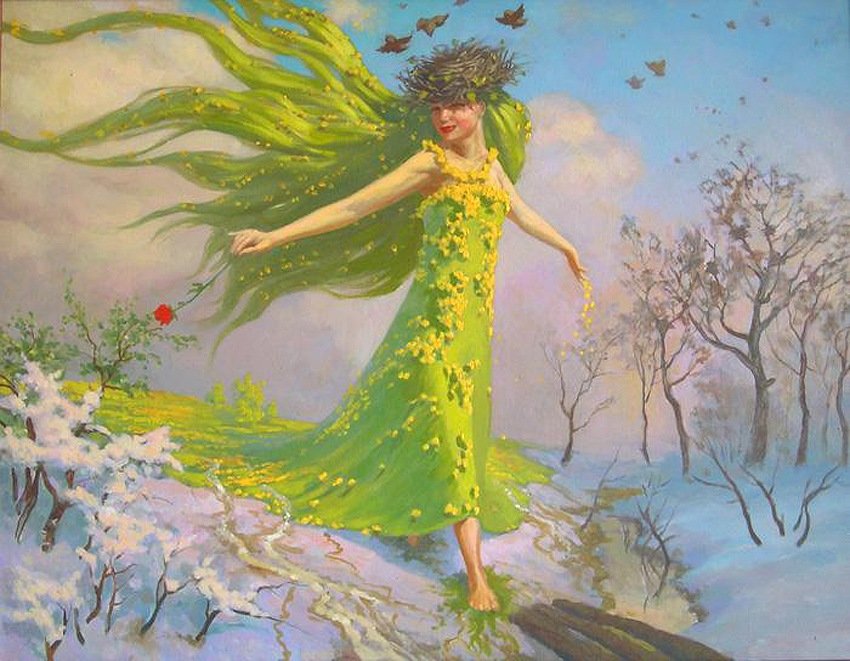 Весна идет!
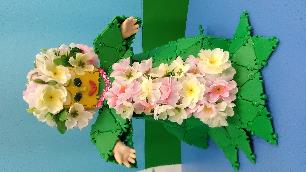 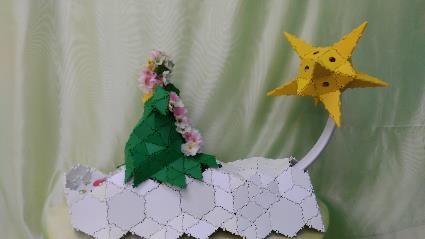 г. Екатеринбург, ул. Кузнецова,12, тел. 307-35-00 
сайт:  http://531.tvoysadik.ru/, эл. адрес: madoy531@mail.ru
Заведующий МАДОУ детский сад № 531  Ошкина Ольга Николаевна
г. Екатеринбург, ул. Кузнецова,12, тел. 307-35-00 
сайт:  http://531.tvoysadik.ru/, эл. адрес: madoy531@mail.ru
Заведующий МАДОУ детский сад № 531  Ошкина Ольга Николаевна
Муниципальное автономное дошкольное образовательное учреждение детский сад № 531
620012, г.Екатеринбург, ул.Кузнецова, 12, тел. 8(343)3207-35-00, 
e-mail: madoy531@mail.ru, сайт: http://531.tvoysadik.ru/
конкурс «ТИКО-изобретатель – 2018 «Весна идет…»
номинация: ДОШКОЛЬНИК
Весна идет!
Авторы: группа № 9
Бастрикова АленаВантякшева ОлесяГерасимов НиколайЕрошевич ПолинаКадочников СавелийКоробов АртемМутных ПолинаТерехова ЛанаТоргованов СашаТутунин Михаил, 
Емец Оксана Петровна, 
(воспитатель).
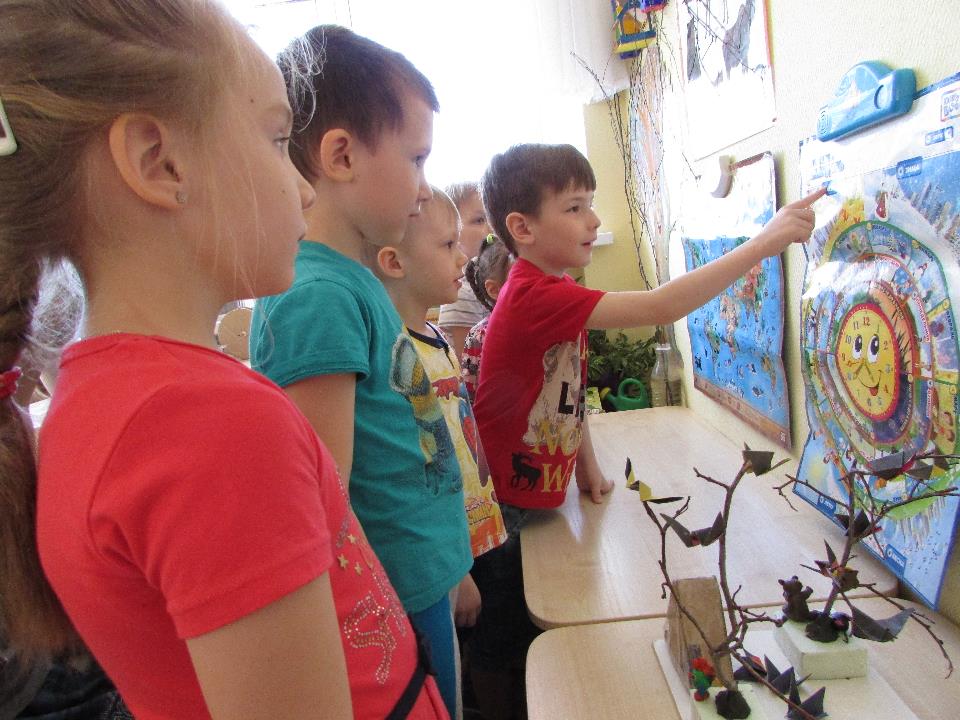 г. Екатеринбург, ул. Кузнецова,12, тел. 307-35-00 
сайт:  http://531.tvoysadik.ru/, эл. адрес: madoy531@mail.ru
Заведующий МАДОУ детский сад № 531  Ошкина Ольга Николаевна
г. Екатеринбург, ул. Кузнецова,12, тел. 307-35-00 
сайт:  http://531.tvoysadik.ru/, эл. адрес: madoy531@mail.ru
Заведующий МАДОУ детский сад № 531  Ошкина Ольга Николаевна
Улыбаются все люди,
Весна! Весна! Весна!
Она везде она повсюду,
Красна! Красна! Красна!
По лугу, лесу и полянке,
Идёт! Идёт! Идёт!
На солнышке скорей погреться
Зовёт! Зовет! Зовет!
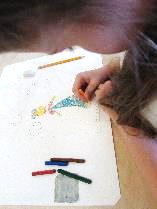 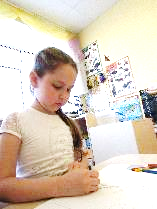 Мы, как и все вокруг, очень рады приходу долгожданной весны и решили придумать и собрать в нашем конструкторском бюро такую игрушку, которая олицетворяет это прекрасное время года.
Девочки нарисовали эскизы, мальчики принесли механизмы от старых игрушек и работа закипела!!!!
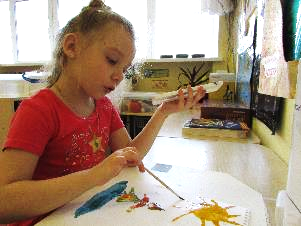 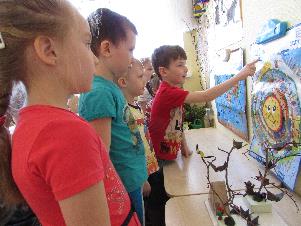 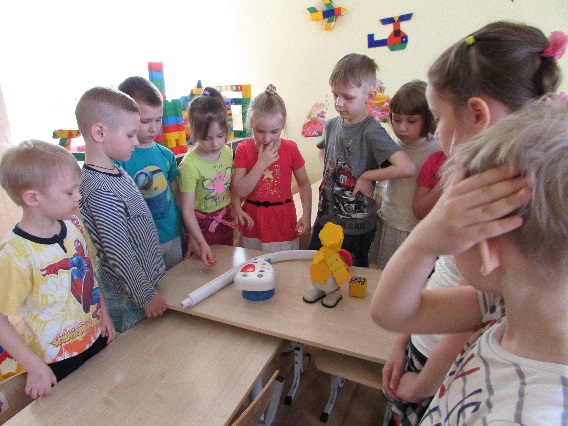 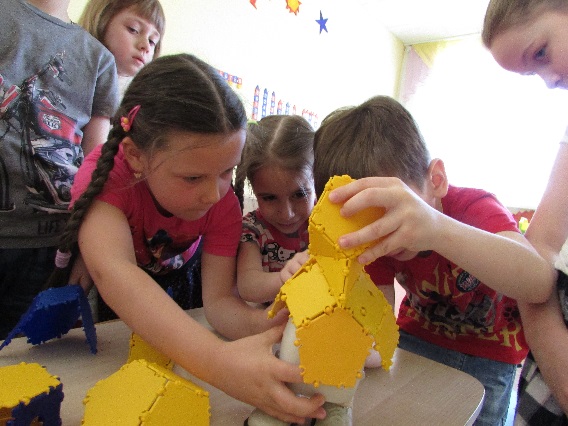 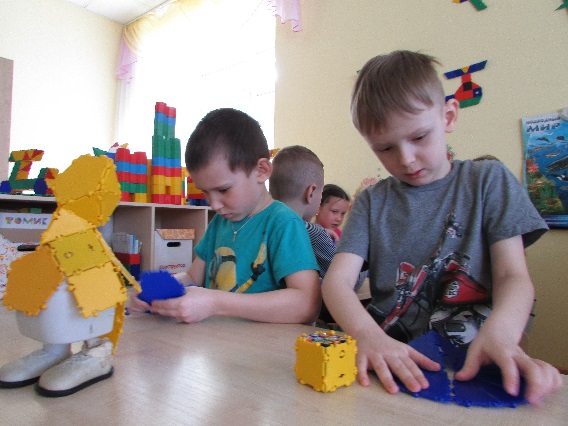 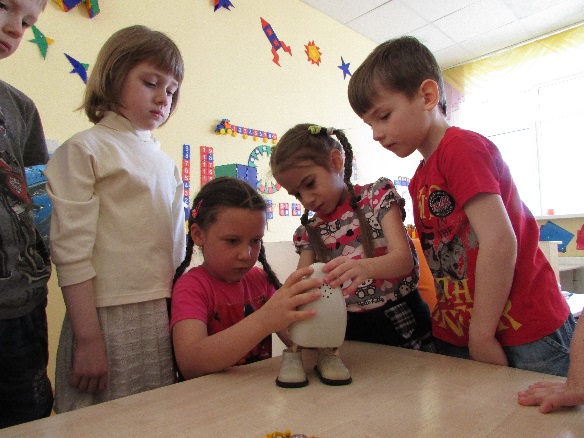 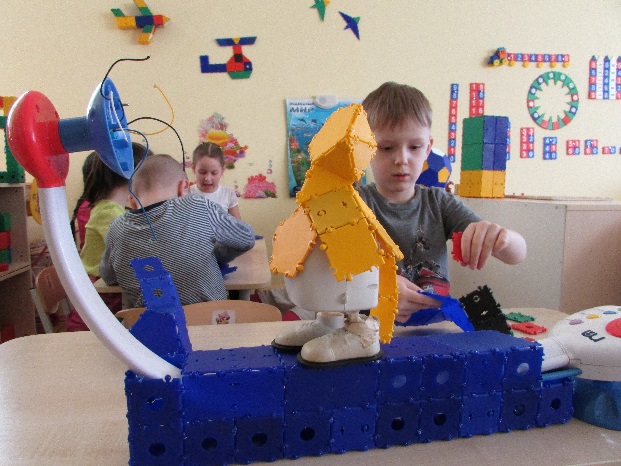 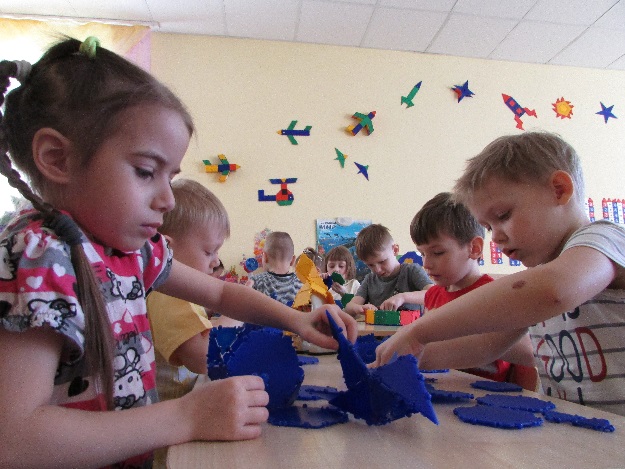 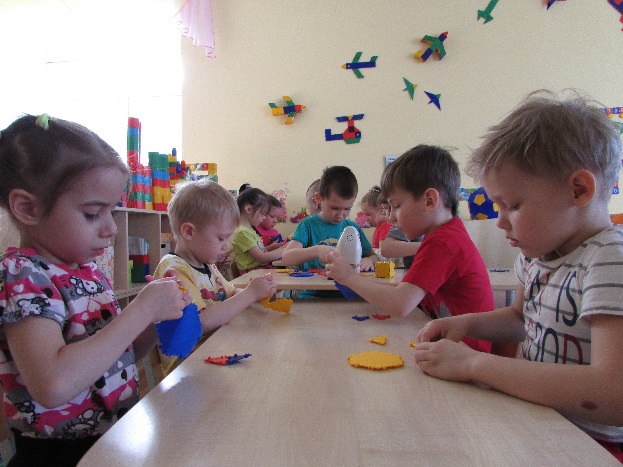 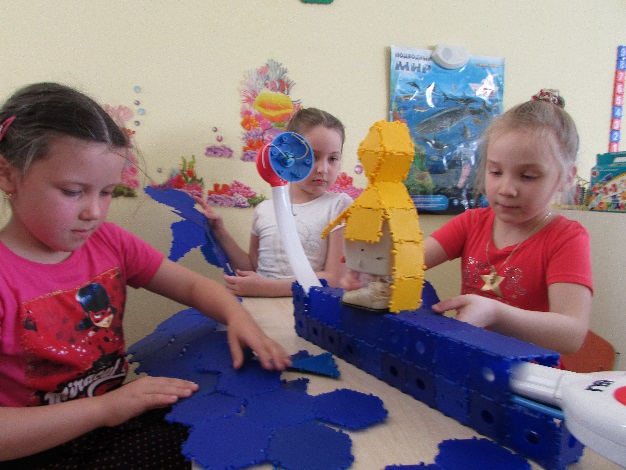 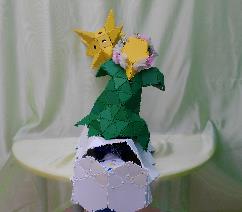 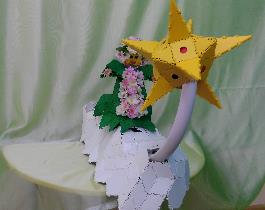 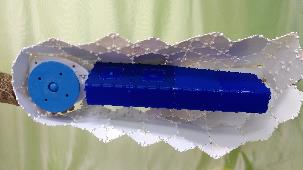 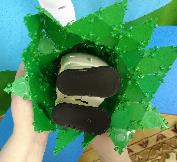 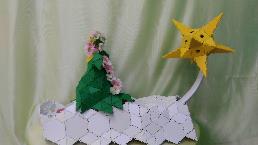 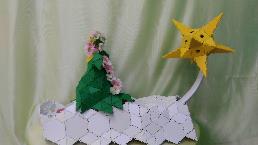 Наша Весна летит на облаке, управляемом светящимся солнышком
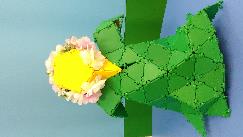 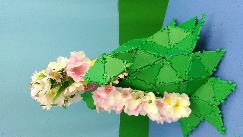 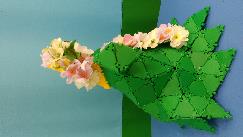 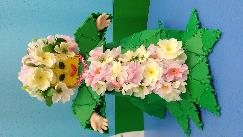 Наша Весна летит на облаке, управляемом светящимся солнышком